Best Practices in Online Course and Assignment Design
LSA Minicourse: Teaching Hybrid and Fully Online: 
Best Practices in Course Development and Delivery

Lynn Santelmann
Portland State University
January 7, 2021
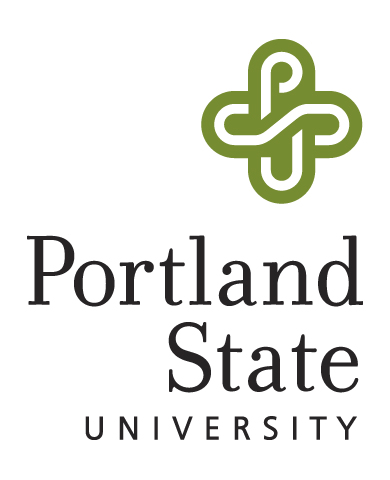 Opener discussion
Take 2 minutes and reflect on what helps you navigate websites
Which websites that you use do you find easy to navigate?
Which ones do you find frustrating?
Why?
Share one insight/reflection in large group discussion or the chat
Best practices for content organization
Acknowledgment
Nilson, Linda B.; and Ludwika A. Goodson. 2018. Online teaching at its best: Merging instructional design with teaching and learning research. San Francisco, CA: Jossey-Bass.
Some design challenges when designing for online learning
Online learning creates an additional cognitive burden – students have to navigate the content and the course design
Students don’t have immediate access to an instructor when they get confused or don’t understand
Students need to self-regulate their learning (but many aren’t great at this)
Students having varying levels of access to technology
Some are accessing courses through a phone, others have older computers, some have poor/no Wi-Fi, etc.
Universal Design for Learning
Use tools from Universal Design for Learning
“a framework to improve and optimize teaching and learning for all people based on scientific insights into how humans learn.”
https://udlguidelines.cast.org/ 

UDL: Provide multiple means of engagement, multiple means of representation, multiple means of action/expression
The Three Cs: Consistency, Clarity, Communication
Online learning creates an additional cognitive burden
Attending to the three Cs 
makes content more accessible
reduces student frustration
increases student engagement
Consistency, clarity, and communication should be built into course design, assignment design, and assessment
Consistency in organization & design
Consistency: Create a consistent structure for each topic/week
Orient students to the structure
Follow structure your institution promotes
Create a learning cycle where students know what to expect for each topic
Organize topics in the order of coverage
Make frequently used resources easy to find
Consistency: Portland State University’s recommended organization
Metastructure 
Overview of topics for the week/unit
Learning objectives
Reminders/important information
Weekly course materials and activities
Weekly materials
Read
Watch
Activities
Supplemental materials
Switch to example from Ling 390
Example
Example part 2
Example, part 3
Reflection
If you’ve taught online, how consistent and easy to navigate is your course? What could you improve? 

If you’re taken online courses, what design elements are most helpful to you? What will you incorporate into your own teaching?
Clarity & Communication to build interaction
Clarity
Clarity of communication and instructions is essential
Students need more scaffolding for activities in online or hybrid learning
You will find out from students if your instructions are not clear.
Scaffolding
Different types of scaffolding may be needed for different topics/types of students: 
Procedural, e.g., breaking tasks into smaller parts, demonstrate tasks to be completed, or help organizing time
Task/assignment specific, e.g., providing rubrics or examples of successful projects/activities or ways 
Conceptual, e.g., helping students organize or connect concepts or skills; linking to previous knowledge, opportunities for students to discuss or reflect on assignments,
Communication
Consistent communication from the instructor in synchronous, asynchronous, and hybrid courses
Be a visible presence in the course
Use announcement features regularly for course info and occasional lighter things
Use both email and LMS for communication
Personalize interactions where you can
Make discussion forums for both specific topics and general questions
Consider outside resources such as Slack or Discord
The value of interaction
Student interaction with instructors, content, and peers is essential for learning.
It’s even more important to cultivate in online environments where students may be isolated or separated from the learning community
Online teaching requires thoughtful, pre-planned interactions
Reflection
What creates good interaction in an online course? What activities work best? What has not work? Why? 
Reflect for a few minutes and then share to the group or chat
Principles of good practice for high-quality interaction online (Nilson & Goodson, 2018)
Student-faculty contact at the beginning of the course (email, online discussions, conferences)
Student-student interaction in study groups, group problem solving, teams
Active learning assignments
Prompt feedback (automated quizzes, instructor feedback)
Scaffolding time management (recommended time on task, progress)
Communication of high-expectations and clear criteria
Opportunities for students to express understanding & talents in different ways
Student-student interaction
Create opportunities for meaningful interaction, such as
Discussion
Debate
Collaboration
Peer review
Peer instruction
More specific good practices for discussion
Provide detailed instructions (including deadlines) and clear rubrics for grading
Be present to guide discussions, when needed, but let students take the lead
Require students to connect content and concepts
Topics should be unique and relevant to the assignments, e.g., 
Ask students to give their own examples 
Assign some students to ask questions and others to answer
Have students work collaboratively to create summaries
Ask students to bring in outside examples or resources
Good practices for group work(Group work online: Are you crazy?)
Clarity of expectations, instructions, and roles is crucial.
Teach good group work skills
Describe and assign (or have students take on) different roles
Discuss language forms and functions necessary for effective communication
Collect info from students so you can 
Build in a range of talents/backgrounds
Match students on when/how they can get things done
Provide a way for students to give feedback on contributions midway and at the end of the project
Reflection
How well do you think you do in creating interaction in online or hybrid teaching? What can you do to improve? 
Reflect for a few minutes and then share to the group or chat
Best practices in activity design
Planning activities: Learning outcomes as a starting point
Start with your learning outcomes
Cleary define what you want learners to take away from the course
Write clear learning outcomes
Start with a verb that can be operationalized (define, evaluate, reflect, value….)
Be specific about what they’re supposed to learn
Taxonomies of Learning
Taxonomies of learning can be very helpful for creating learning goals.
There are a number of different taxonomies that address different kinds of learning
Bloom’s taxonomy of knowledge (cognitive)
Fink’s significant learning outcomes (cognitive, affective, learning)
Krathwohl’s affective learning (affective)
Course activities: Align learning outcomes with activities
Evaluate your learning outcomes 
Are they operationalizable? Measurable?
Are they necessary? Most experts recommend 7-10
Have assignments that help learners reach those goals
Making coherent arguments about structural analysis requires tools for analysis – so students need some facility with structures, but that facility should aid argumentation
Map your activities to the outcomes
Best practices for activities
Activities should be relevant, logically organized, free from extraneous content (Nilson & Goodson, 2018) 
Design activities that  learners with ways to apply or see the relevance of the content 
If possible, design activities that allow students to choose from different ways to demonstrate knowledge
But be wary of the time it takes for assessment
Not all activities need be graded
Activity
List (or create) one student learning outcome from a course you have taught (or might teach).
Suggest one activity that could help students achieve that outcome

https://docs.google.com/presentation/d/1KQArGq9IGn9OmTaMGVx_S40ANK0MlsuiSPOuQVOU3ZU/edit?usp=sharing
References and Resources
Brown, Peter C.; Henry L. Roediger III.; and Mark A. McDaniel. 2014. Make it stick: The science of successful learning. Cambridge MA: Bellknap Press of Harvard University Press.
center for the Study of Global Change, Indiana University. What is an affective learning taxonomy? Center for the Study of Global Change, Global Teaching. https://global.indiana.edu/documents/Learning-Taxonomy-Affective.pdf.
Krathwohl, David R. 2002. A revision of Bloom’s Taxonomy: An overview. Theory Into Practice 41.212–218. doi:10.1207/s15430421tip4104_2.
Lease, Lynn. Krathwohl and Bloom’s Affective Taxonomy. Krathwohl and Bloom’s Affective Taxonomy. https://lynnleasephd.com/2018/08/23/krathwohl-and-blooms-affective-taxonomy/.
Nilson, Linda B.; and Ludwika A. Goodson. 2018. Online teaching at its best: Merging instructional design with teaching and learning research. San Francisco, CA: Jossey-Bass.
University of Buffalo Center for Educational Innovation. Bloom’s taxonomy of knowledge. Bloom’s Taxonomy of Knowledge. http://www.buffalo.edu/ubcei/enhance/designing/learning-outcomes/blooms-taxonomy-of-knowledge.html.
University of Buffalo Center for Educational Innovation. Fink’s significant learning outcomes. Fink’s Significant Learning Outcomes. http://www.buffalo.edu/ubcei/enhance/designing/learning-outcomes/finks-significant-learning-outcomes.html.
Wilson, Leslie Owen. Three domains of learning - cognitive, affective, psychomotor. The Second Principle. https://thesecondprinciple.com/instructional-design/threedomainsoflearning/.